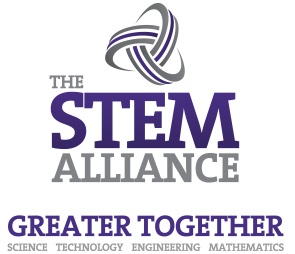 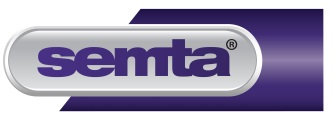 Maths QuizCollege of West Anglia
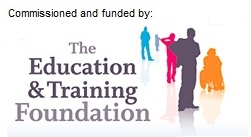 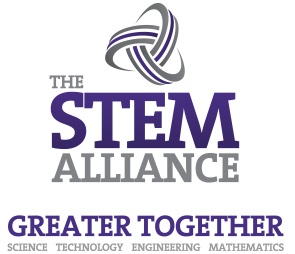 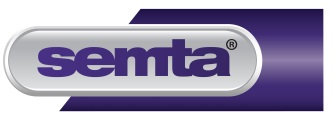 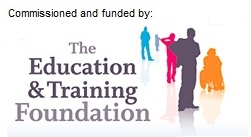 Maths Quiz
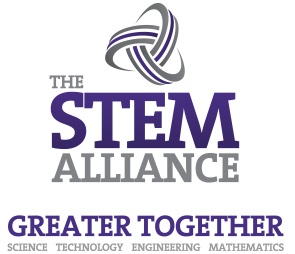 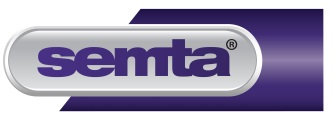 What is the biggest/smallest number you can make using +, -, x, ÷ and the numbers
10, 5, 8, 2, 7, 75
What is the biggest/smallest number you can make using all of  +, -, x, ÷ at least once and the numbers above
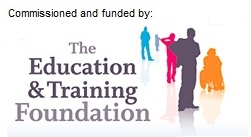 Maths Quiz
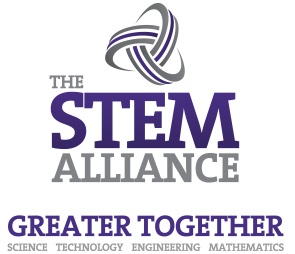 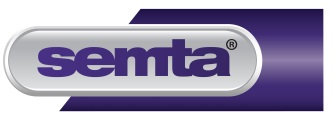 Using the numbers only once and as many of the operations +, -, x, ÷ required to make the total
Total
Numbers
212
5, 6, 1 , 8, 75, 100
349
1, 5 ,6, 7, 10, 25
4, 8, 2, 5, 8, 25
235
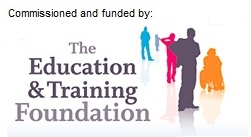 How Many
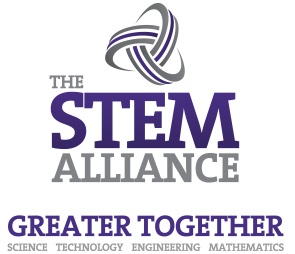 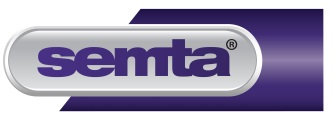 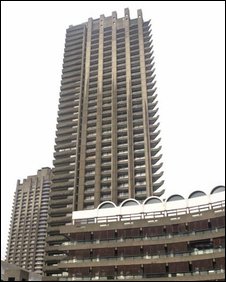 Approx. how many floors has the tower block?
Estimate the number of people who live there?
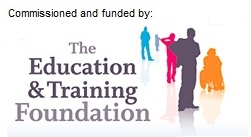 How Many
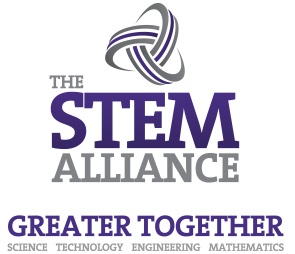 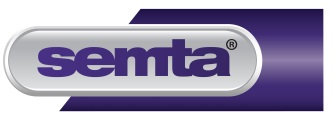 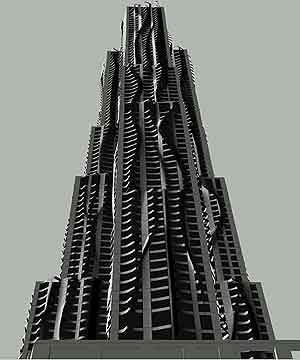 Approx. how many floors has the tower block?
Estimate the number of people who live there?
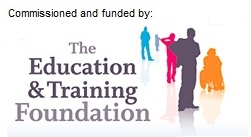 How Would 
you Do It
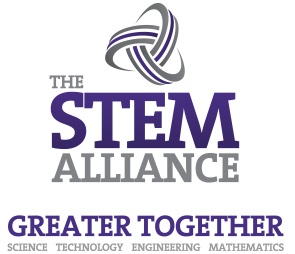 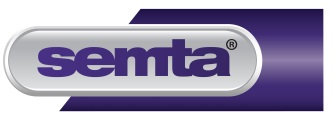 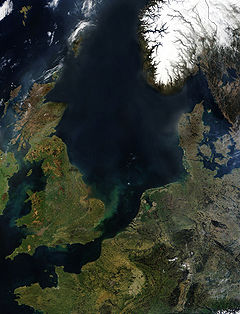 Approx. how much water is there in the North Sea?
Estimate the average depth?
Estimate the maximum depth?
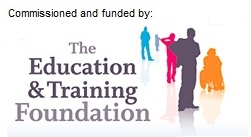 How Many
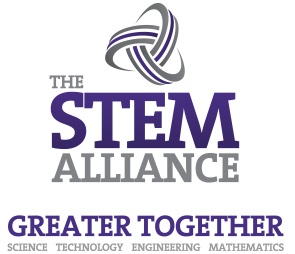 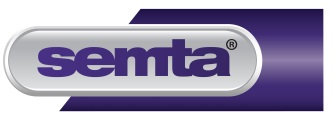 Estadio do Maracana – 
Rio De Janeiro
Approx. how many people will it hold?
Seating?
Standing?
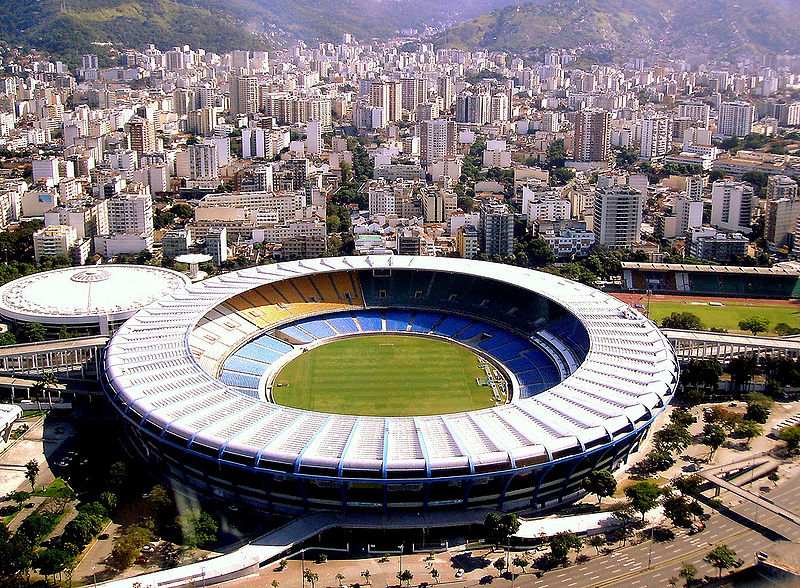 Estimate how far it is to Rio?
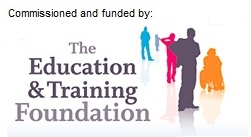 How Big
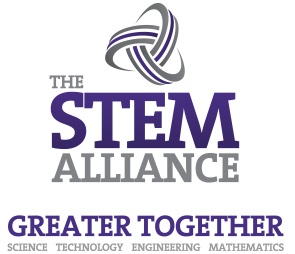 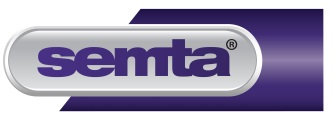 All measurements in m
How high are the towers?
Towers: 	155.5 m high
Span: 	1410 m between towers
           	2220 m between shores
How long is the bridge?
Between towers?
Shore to shore?
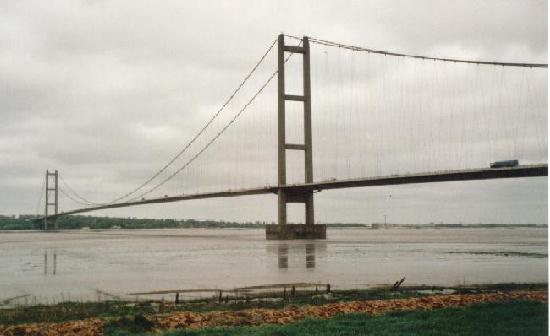 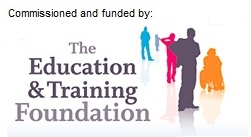 How Long
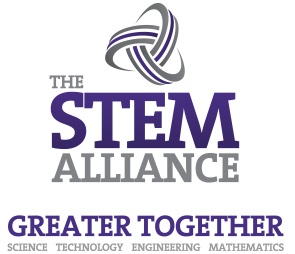 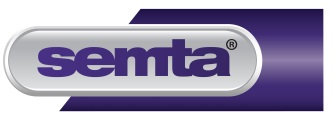 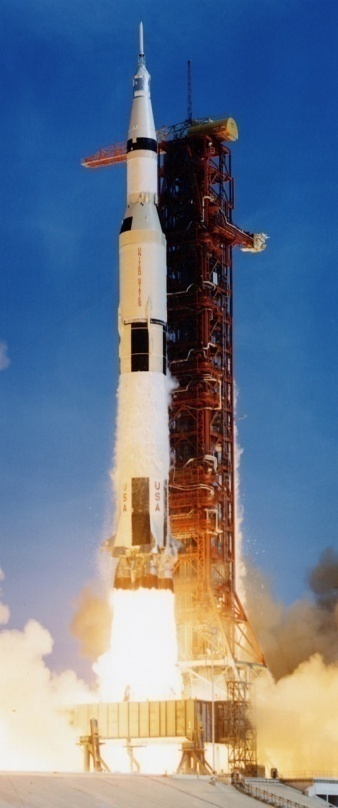 Estimate how long it would take?
If the sun is 150,000,000 km away
How long would it take to get there travelling in:
A car at 100 km/h
A plane at 500 km/h
A rocket 25,000 km/h
A light beam at 300,000 km/h
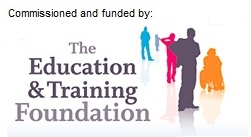 Worksheet
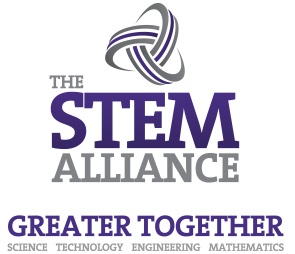 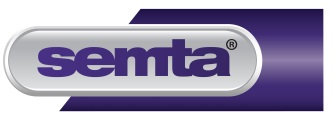 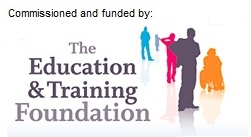 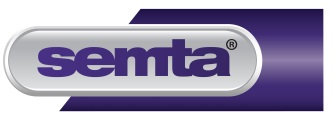 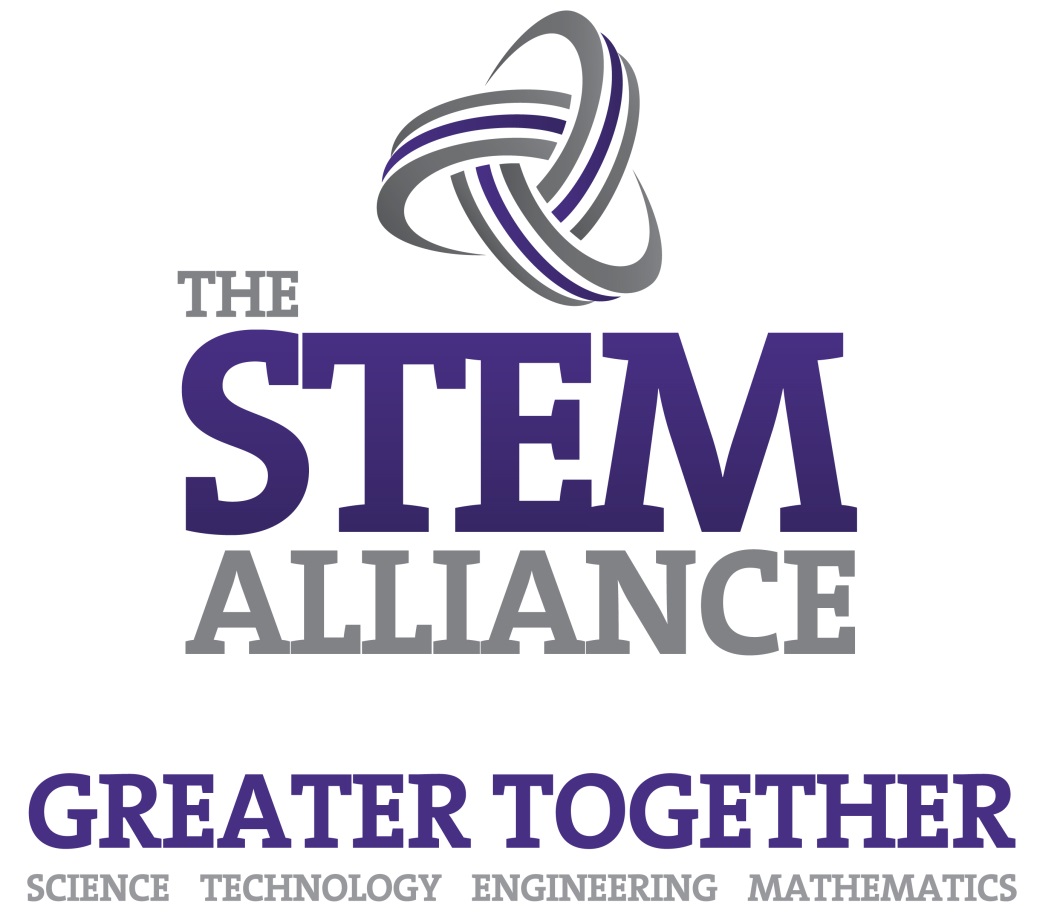 For further information please contact The STEM Alliance enquiries@STEMalliance.uk or visit www.STEMalliance.uk
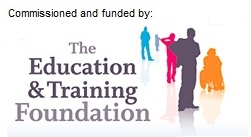